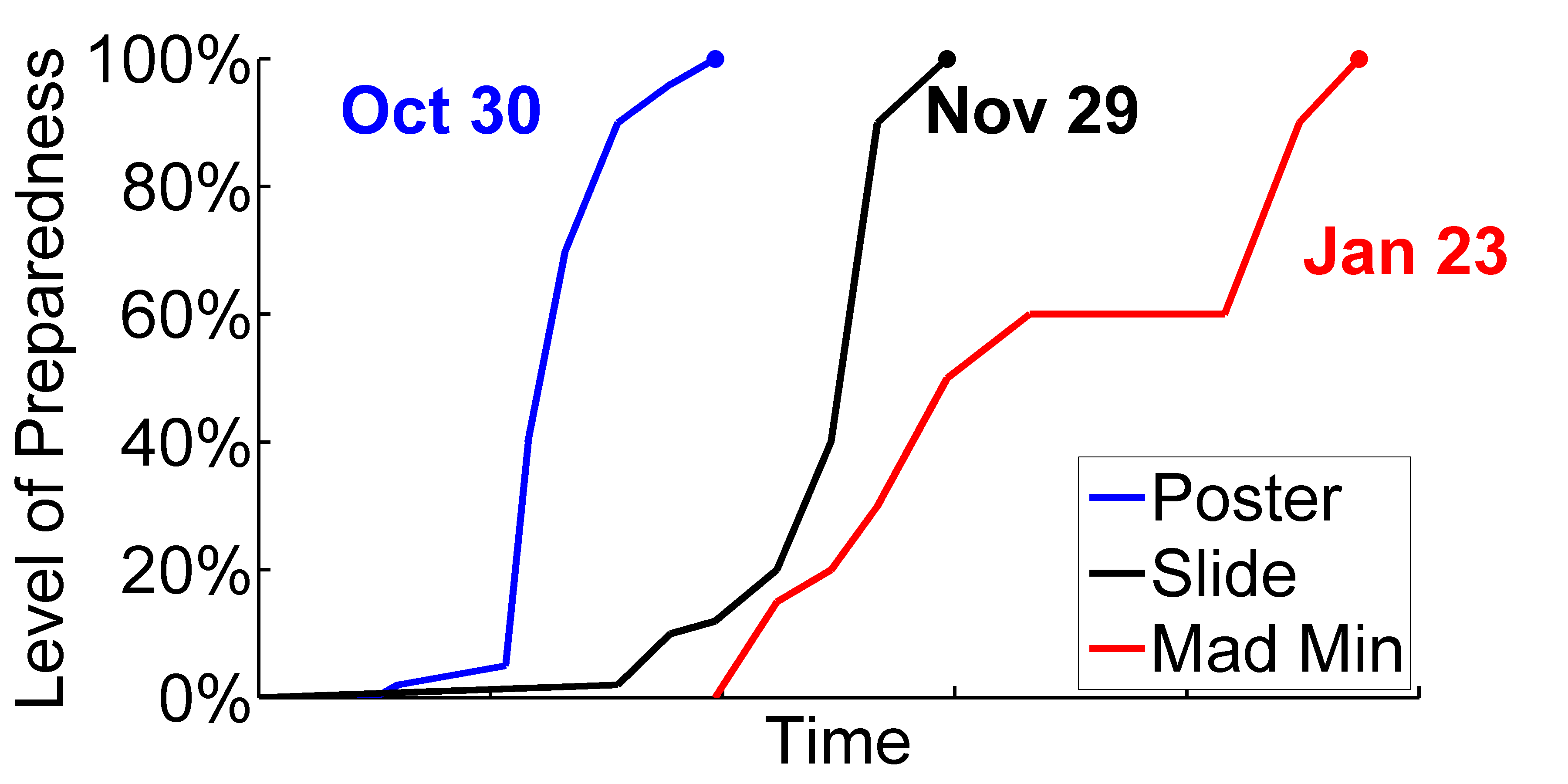 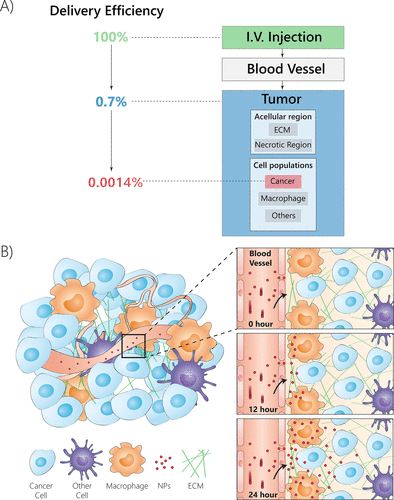 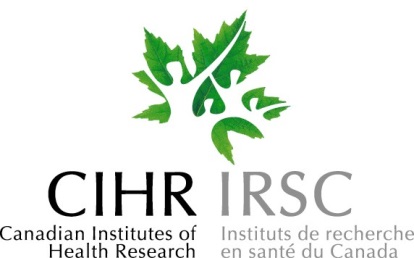 Place 300+ dpi logos of sponsors, universities, etc (PNG, transparent if possible)
Contact: youremail.address@utoronto.ca
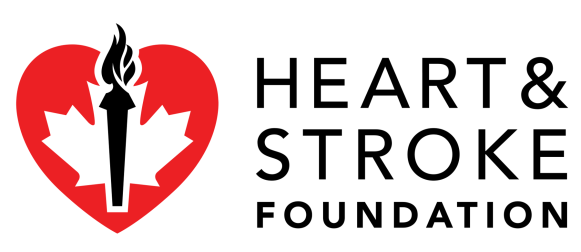 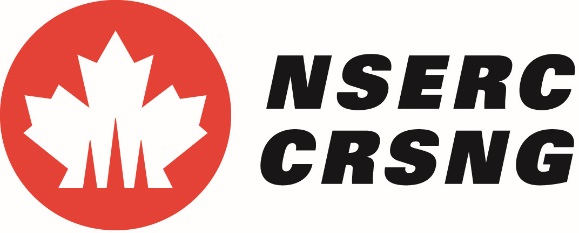 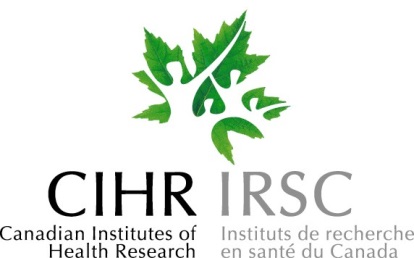 Place 300+ dpi logos of sponsors, universities, etc (PNG, transparent if possible)
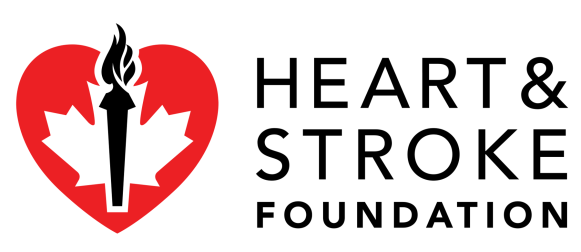 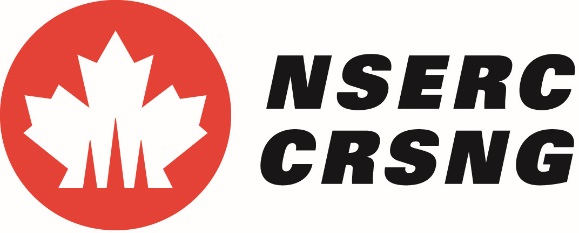